Костанайский государственный университет имени А.БайтурсыноваСарманова Фарида ТогызбаевнаКультура речи в профессиональной сфере
Культура речи в профессиональной сфере
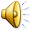 Вопросы культуры речи в профессиональной сфере стали особенно актуальны в настоящее время. Для деловой речи чрезвычайно важно соответствовать качествам, обусловливающим эффективность делового общения. Одно из них - грамотность. Оно подразумевает не только знание правил словоупотребления, грамматической сочетаемости, моделей предложения, но и разграничение сфер использования языка.
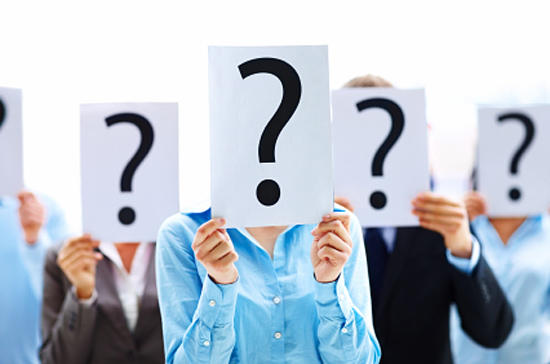 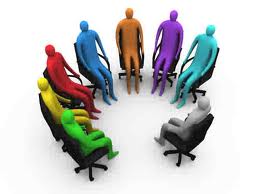 Что же подразумевает понятие «культура речи»?
Словосочетание «культура речи» применяется в трех основных значениях: 

1. Культура речи - это раздел филологической науки, изучающий речевую жизнь общества в определенную эпоху и устанавливающий на научной основе правила пользования языком как основным средством общения людей, орудием формирования и выражения мыслей. Иными словами, словосочетания «культура речи» в этом значении - это учение о совокупности и системе коммуникативных качеств речи. 
2. Культура речи - это какие-то ее признаки и свойства, совокупность и системы которых говорят о ее коммуникативном совершенстве.
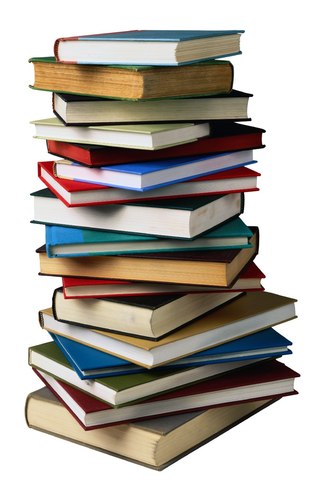 3. Культура речи - это совокупность навыков и знаний человека, обеспечивающих целесообразное и незатрудненное применение языка в целях общения, «владение нормами устного и письменного литературного языка (правилами произношения, ударения, словоупотребления, грамматики, стилистики), а также умение использовать выразительные средства языка в различных условиях общения в соответствии с целями и содержанием речи».
Первое значение словосочетания «культура речи» определяет предмет изучения определенной отрасли филологии. Второе и третье значение определяют культуру речи как совокупность и систему ее нормативных коммуникативных качеств, знание и овладение которыми является целью изучения этой дисциплины студентами. В этом смысле «культура речи» тождественно понятию «культурная речь», «хорошая речь».
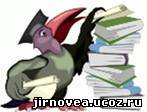 Общение как механизм взаимодействия людей:
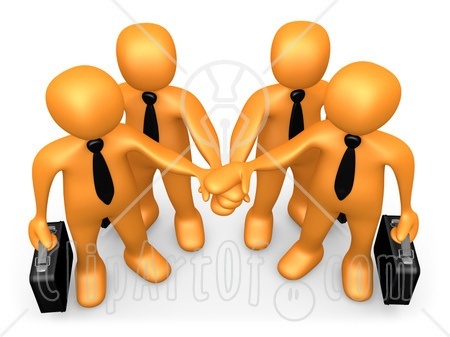 Без общения не может существовать ни отдельный человек, ни человеческое общество как целое. Общение для человека - это его среда обитания. Без общения невозможно формирование личности человека, его воспитание, интеллектуальное развитие, приспособление к жизни. Общение необходимо людям как в процессе совместной трудовой деятельности, так и для поддержания межличностных отношений, отдыха, эмоциональной разгрузки, интеллектуального и художественного творчества. Общение представляет собой процесс взаимодействия личностей и социальных групп, в котором происходит обмен деятельностью, информацией, опытом, навыками и результатами деятельности.
В процессе  общения:
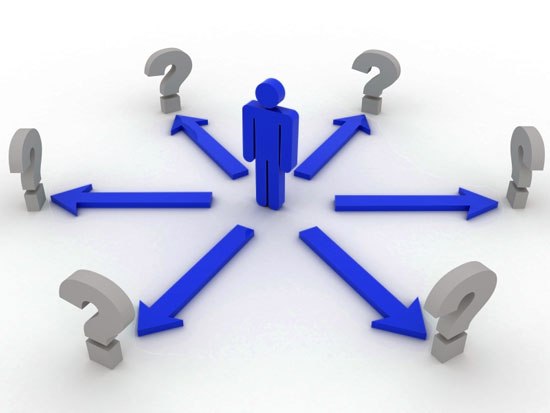 - передается и усваивается социальный опыт;
- происходит изменение структуры и сущности взаимодействующих субъектов;
- формируется разнообразие человеческих индивидуальностей;
- происходит социализация личности.
Культура профессиональной деятельности во многом определяет ее
репутацию организации
эффективность,
Структура профессионально-речевой культуры включает единство трех компонентов
: 
Когнитивного (знание профессионально-речевого общения, умение применять знания в профессиональной деятельности);
Коммуникативного (включает межличностную коммуникацию, межличностное восприятие);
Рефлексивного(способность к самовыражению в профессионально-речевой  деятельности,умение  оказывать  влияние на  партнера по  общению);
Важнейшие этические и нравственные категории в культуре речи таковы:
Честность и порядочность по отношению к окружающим;
осознание своего профессионального долга (обязанностей) во взаимодействии с клиентами.
совестливость и открытость в отношении с потребителями; уважение и вежливость;
Для успеха в профессиональной деятельности современному специалисту необходимо в совершенстве владеть навыками
1.Знание норм литературного языка и устойчивые навыки их применения в речи;
2.умение следить за точностью, логичностью и выразительностью речи;
3. умение определять цель и понимать ситуацию общения;
4. умение учитывать социальные и индивидуальные черты личности с   cобеседника;
5.навыки прогнозирования развития диалога, реакций собеседника;
6.умение создавать и поддерживать благожелательную атмосферу общения;
7.высокая степень контроля эмоционального состояния и выражения эмоций;
8.умение направлять диалог в соответствии с целями профессиональной деятельности;
9.. знание этикета и четкость выполнения его правил.
Этические основы, деловой этикет и эстетические аспекты сервисной деятельности:
Этические основы сервисной деятельности формируются из тех мировоззренческих представлений, нравственных ценностей, которые определяют профессиональное поведение работников сервиса и регулируют их отношение с потребителями. Этические принципы предписывают работнику сервисного предприятия освоить такие отношения с клиентами, которые считаются в обществе желательными, одобряемыми, стимулируются современной практикой сервиса и тем самым облегчают процесс обслуживания, делают его приятным и эффективным для обеих сторон.
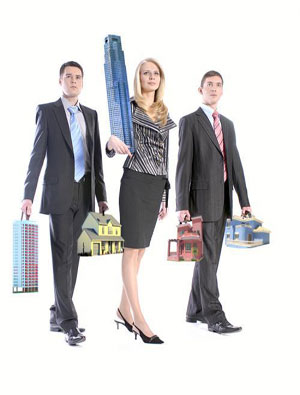 Заключение:
 Рассматривая производителей и потребителей услуг как равноправных партнёров, определяя их общие цели в сервисной деятельности, философия способна продуцировать единые духовные ценности (например, «клиент всегда прав»), тем самым согласовывая и гармонизируя их поведение в целом. В свою очередь слаженные действия и взаимопонимание всех участников сервисной активности ведут к тому, что позитивный эффект обслуживания многократно усиливается. В этом случае в фирме царит дух доброжелательности и хорошего настроения. Главное в том, что этим настроением заражаются клиенты, унося его с собой. Подобный оптимистический настрой способен привести их в эту фирму ещё раз.
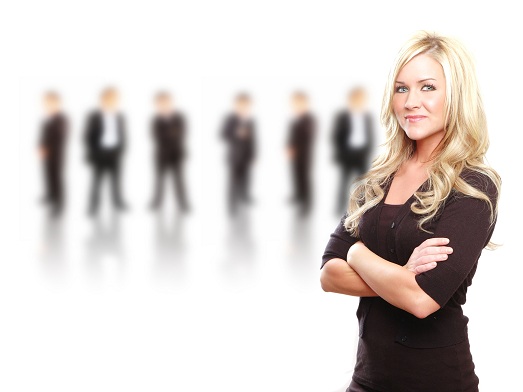 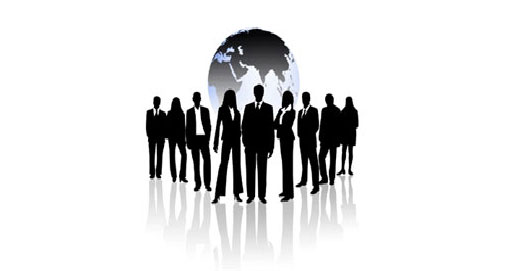